Etelä-Karjalan liiton ylimaakunnallinen EAKR-haku 15.4.–10.5. JAJTF-haku 15.4.–10.5.2024
Etelä-Karjalan hakuinfo
9.4.2024
Hakuinfon sisältö
EAKR-haku 15.4.-10.5.2024Etelä-Karjalan maakuntaohjelma ja Etelä-Karjalan innovaatiostrategia (ÄES)
Kymenlaakson maakuntaohjelma ja Älykkään erikoistumisen strategia ÄES
Haettava rahoitus ja haun erityistavoitteet
Valintaprosessi ja aikataulu
Valintaperusteet: yleiset, erityiset, horisontaaliset
Hakemuksen jättäminen EURAssa
Ryhmähankkeet ja ylimaakunnalliset hankkeet
Käytössä olevat kustannusmallit
Hankkeiden indikaattorit
Hyvän hakemuksen tarkastuslista
Lisätietoa ja hyödyllisiä linkkejä
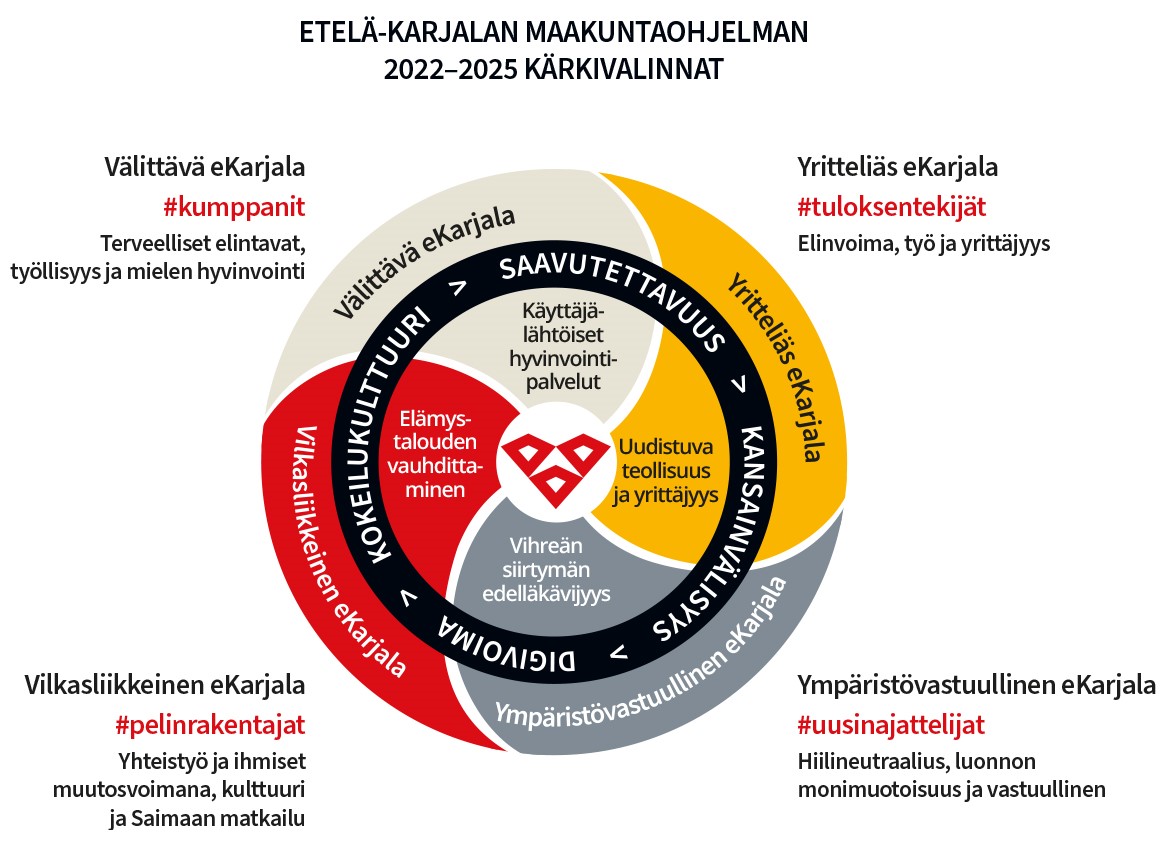 Etelä-Karjalan ÄES-kärjet

Elinkeinoelämän uudistaminen ja kasvuyrittäjyyden edellytykset

Vihreän siirtymän edistäminen ja hiilineutraalisuus monialaisesti
elinkeinoelämän osaaminen
TKI-yhteistyö
kestävä yhdyskunta

Sujuvat ja asiakaslähtöiset palvelut (julkiset ja yksityiset)

Alueellisten vahvuuksien vahvistaminen, esim. Energia-TKI

Kansallinen ja kansainvälinen yhteistyö, verkostojen vahvistaminen

Kulttuurin ja luontoympäristön hyödyntäminen elinvoiman sekä hyvinvoinnin luomiseksi
Kymenlaakson maakuntaohjelma ja ÄES
Maakuntaohjelma 2022-2025 - Kymenlaakson liitto
Älykkään erikoistumisen strategia - Kymenlaakson liitto
INNOVATIIVINEN KYMENLAAKSO
Elinkeinoelämän uudistaminen
Älykkään erikoistumisen ja tutkimus-, kehittämis- ja innovaatiotoiminnan vauhdittaminen
Osaamisen ja koulutuksen parantaminen

KESTÄVÄ KYMENLAAKSO
Maakunnan saavutettavuuden ja kestävän liikkumisen parantaminen
Vetovoimaisen yhdyskuntarakenteen edistäminen
Luonnon monimuotoisuuden turvaaminen ja kestävä luonnonvarojen käyttö

AKTIIVINEN KYMENLAAKSO
Osallisuuden ja hyvinvoinnin lisääminen
Eriarvoistumisen ehkäiseminen
Kulttuuri ja liikunta maakunnan kilpailutekijäksi
Haun rahoitus ja erityistavoitteet
Haettavana on yhteensä 1 160 000 euroa.
Rahoitus kohdistuu itäisen Suomen valtiosihteerityöryhmän painotusten mukaisiin tarpeisiin, ensisijaisesti itä-kaakko-vetylaakson perustamiseen, vihreän vedyn tuotannon tutkimustyöhön sekä kokonaisturvallisuuden vahvistamiseen Etelä-Karjalassa ja Kymenlaaksossa. 
Haussa avoinna olevat erityistavoitteet:
ET 1.1 Tutkimus ja innovointivalmiuksien ja kehittyneiden teknologioiden käyttöönoton parantaminen
ET 1.2 Digitalisaation etujen hyödyntäminen kansalaisten, yritysten ja julkishallinnon hyväksi
ET 2.1 Energiatehokkuustoimenpiteiden edistäminen ja kasvihuonekaasupäästöjen vähentäminen
Valintaprosessi ja aikataulu
Hakemusten jättäminen EURAssa viimeistään 10.5.
Kaikki yleiset valintaperusteet täyttävät hakemukset arvioidaan erityistavoitekohtaisilla valintaperusteilla.
Hankearviointien arvioaikataulu: touko-kesäkuu 2024.
Hakijoille ilmoitetaan hankkeen etenemisestä jatkovalmisteluun hankearviointien valmistuttua. Rahoitettavaksi esitettävien hankkeiden kanssa käydään mahdolliset neuvottelut hankesuunnitelman muutostarpeista ennen rahoituspäätöksen tekemistä. 
Hakemukset käsitellään Etelä-Karjalan liiton rahoittajatiimin kokouksessa sekä Etelä-Karjalan ja Kymenlaakson maakunnan yhteistyöryhmän sihteeristössä ja maakunnan yhteistyöryhmässä.
Hakemus EURAssa ja viranomaiskäsittelyyn jättäminen
Hakemusten arviointi ja pisteytys
Täydennyspyynnöt, valintaesitykset (MYRS)
Rahoituspäätös EURAssa
Yleiset valintaperusteet ja valintamenettely
Kaikkien rakennerahasto-ohjelmasta rahoitettavien hankkeiden on täytettävä asetetut yleiset valintakriteerit. Hakemukset, jotka täyttävät ne, etenevät sisällölliseen arviointiin.
Yleiset valintaperusteet ovat nähtävillä:
EURAn hakuilmoituksesta sen julkaisun jälkeen
Rakennerahastot.fi sivustolla.
Hankkeen tulee saada vähintään 50 % maksimipistemäärästä tullakseen rahoitetuksi. Hankkeen saamat pisteet muodostuvat erityisistä ja horisontaalisista valintaperusteista
Erityiset valintaperusteet, ET 1.1 (0–5)
Erityistavoitteen 1.1 osalta kaikkien hankkeiden tulee toteuttaa Etelä-Karjalan älykkään erikoistumisen strategiaa ja edistää tutkimus- ja koulutussektorin sekä elinkeinoelämän laaja-alaista yhteistyötä. 
Hanke vahvistaa osaamista, ennakointi- tai innovointitoimintaa tai uusien teknologioiden kehittämistä.
Hanke tukee pk-yritysten tuotteiden, materiaalien, palvelujen tai tuotantomenetelmien kehittämistä, pilotointia ja kaupallistamista tai uusien teknologioiden käyttöönottoa ja hyödyntämistä.
Hanke tukee kaupunkien ja kuntien pilotointi- ja kokeiluympäristöjen kehittämistä.
Hanke tukee elinkeinoelämän tarpeista lähtevää TKI-toimintaa.
Hanke edistää kasvuhakuista tai työllistävää yritystoimintaa.
Hanke edistää oppi- ja tutkimuslaitosten sekä elinkeinoelämän välistä yhteistyötä.
Hanke tukee älykkääseen erikoistumiseen liittyviä alueiden välisiä ja/tai kansainvälisiä kumppanuuksia.
Erityiset valintaperusteet, ET 1.2 (0–5)
Hanke edistää digitalisaation hyödyntämistä TKI-toiminnassa.
Hanke tukee uusien digitaalisten työmenetelmien käyttöönottoa julkisella ja/tai yksityisellä sektorilla.
Hanke edistää digitalisaation ja sitä hyödyntävien teknologioiden soveltamista tai hyödyntämistä.
Hanke edistää jo rakennettujen tehokkaiden tietoliikenneverkkojen käyttöönottoa.
Hanke tukee älykkään ja vähäpäästöisen liikkumisen innovaatioita ja digitalisaatiota.
Hanke tukee pk-yritysten digitalisaatiota.
Hanke edistää kasvuhakuista tai työllistävää yritystoimintaa.
Hanke tukee pk-yrityksen kansainvälistymistä.
Hanke tukee digitaalisten innovaatiokeskusten käynnistämistä ja/tai kehittämistä.
Hanke tukee yritysten sähköistä liiketoiminnan, asiakaspalvelun tai teknologisen osaamisen kehittämistä ja teknologian käyttöönottoa.
Erityiset valintaperusteet, ET 2.1 (0–5)
Hanke tukee hiilineutraalien ratkaisujen tai toimintamallien kehittämistä.
Hanke edistää energiatehokkuutta koskevaa yhteistyötä eri toimijoiden välillä.
Hanke edistää uusiutuviin energialähteisiin tai energiatuotannon monipuolistamiseen liittyvää ja energiatehokkuutta lisäävää tutkimus- ja kehitystyötä.
Hanke edistää hiilineutraaliin talouteen liittyvien uusien energia- ja materiaalitehokkuutta parantavien toimintatapojen, teknologioiden ja ratkaisujen soveltamista yrityksissä.
Hanke tukee pk-yritysten kestävää kasvua ja uudistumista.
Hanke tukee pk-yrityksen kansainvälistymistä.
Hanke edistää pk-yritysten hiilineutraalisuutta edistävien tuotteiden, materiaalien, palvelujen tai tuotantomenetelmien kehittämistä, pilotointia ja kaupallistamista.
Hanke edistää elinkeinoelämäverkottunutta tutkimusta, yhteiskehittämistä tai julkisia innovatiivisia hankintoja energiansäästön tai energiatehokkuuden parantamiseksi.
Hanke kehittää työkaluja hiilineutraalisuustavoitteiden monitorointiin ja seurantaan osana kilpailukykyisten tuotteiden, palvelujen ja ratkaisujen kehittämistä sekä elinkeinoelämälähtöistä tutkimusta.
Horisontaaliset valintaperusteet
Horisontaaliset valintaperusteet ovat pakolliset ja samat kaikissa erityistavoitteissa (pisteytys 0–3): 

Hanke tukee sukupuolten tasa-arvoa.
Hanke tukee EU:n perusoikeuskirjan periaatteita, ml. yhdenvertaisuutta, syrjimättömyyttä ja esteettömyyttä. 
Hanke tukee kestävän kehityksen periaatteita ja unionin ympäristöpolitiikkaa.
Hanke tukee EU:n Itämeren alueen strategiaa.
Hakemuksen jättäminen EURAssa
Etelä-Karjalan liitto toimii välittävänä toimielimenä ja avaa hakuilmoituksen EURA2021:ssä. 
Hankehakija tarvitsee Suomi.fi-asiointivaltuuden hakijan ja toteuttajan palveluihin. 
https://www.suomi.fi/valtuudet
Valitse oikea hakuilmoitus.
Väärään hakuun jätetty keskeneräinen hakemus voidaan poistaa, viranomaiskäsittelyyn jätetty perua.
Hakuilmoituksessa ilmoitetaan
haussa avoinna olevat toimintalinjat, erityistavoitteet ja tarkentava valintaperuste 
käytettävissä oleva palkkakustannusten ilmoittamistapa
käytettävissä olevat kustannusmallit
hankehaun kuvaus sekä mahdolliset muut rahoittajan ohjeet.

Järjestelmä ohjaa hakemuksen täyttämistä.
Ryhmähanke
Ryhmähankkeen päätoteuttaja
avaa EURA2021-hakemuksen ja täyttää perustiedot sekä kutsuu osatoteuttajat
jättää hakemuksen viranomaiskäsittelyyn
vastaa hankkeen koordinoinnista: maksatus ja muutoshakemusten jättö.
Ryhmähankkeen osatoteuttaja
Oma hanke ja päätös
Ryhmähankkeen osatoteuttaja
Oma hanke ja päätös
Ryhmähankkeessa osapuolet toteuttavat yhteistä suunnitelmaa ja hanke-esitys arvioidaan kokonaisuutena, mutta jokaiselle toteuttajalle tehdään oma rahoituspäätös. Hakemukseen on liitettävä sopimus ryhmähankkeen toteuttamisesta. Sopimuksessa määritellään tuensaajien keskinäiset oikeudet ja velvollisuudet.
Välittävä toimielin (EK liitto)
arvioi ryhmähankkeen kokonaisuutena. Kaikkien toteuttajien on täytettävä tuen saajille asetetut ehdot.
Ylimaakunnallinen hanke
Varmista, että toimenpiteet kohdentuvat vaikutusalueelle.

Varmista, että hankkeen tavoitteet ovat yhdenmukaisia kaikkien kohdealueiden maakuntaohjelmien/ÄESien kanssa.

Tutki, onko haettava erityistavoite auki maakunnissa, joista haetaan osatoteutukselle rahoituspäätöstä.

Jos haet hankkeelle rahoitusta useammasta maakunnasta, ole yhteydessä rahoittajiin ennen hakemuksen jättämistä.
Hankkeiden indikaattorit
Hankkeiden vaikuttavuutta ja tuloksellisuutta seurataan ohjelmakaudella 2021–2027 tarkemmin.
mitataan ennen kaikkea hankkeiden tuottamilla tuotos- ja  tulosindikaattoreilla
Hakemukseen paras arvio syntyvistä tuotoksista ja tuloksista. Ohjelman toimintalinjoille ja niiden erityistavoitteille asetetut tulos- ja tuotosindikaattorit on esitetty ohjelma-asiakirjassa.
Saman yrityksen voi merkitä useamman indikaattorin tavoitelukemiin, jos yrityksen on mahdollista saavuttaa tuotosindikaattorit.
esim. ”Pk-yritys, joka aloittaa uuden liiketoiminnan” ja ”Uudet aikaansaadut työpaikat”.
Hankkeen tuotosten ja tulosten tulee olla todennettavissa hankkeen toimenpiteillä aikaansaaduiksi.
Koska hankkeet ovat erilaisia, korostuu tuotosten kirjaamisessa aina hankkeen tuensaajan ja rahoittavan viranomaisen yhteinen näkemys.
Raportoitavien tuotosten ja tulosten on oltava valmiina viimeiseen maksatushakemukseen mennessä.
Flat rate 2021–2027
Flat rate -mallissa osa hankkeen kustannuksista korvataan %-määräisinä osuuksina.
Flat rate -osuudella korvattavia kustannuksia ei tarvitse yksilöidä eikä esittää niitä koskevia kirjanpidon otteita tai tositteita varmennuksissa eikä tarkastuksissa.
EURA-järjestelmä ohjaa kustannusmallin valinnassa.

Flat rate 7 % ehdot 
Kustannusmallin Flat rate 7 % kehittäminen käyttämisen edellytyksenä on, että jokin seuraavista täyttyy:
hankkeessa ei ole hankehenkilöstön palkkakustannuksia; tai
hankkeen ostopalvelukustannukset yhteensä ovat vähintään 30 % palkkakustannuksista; tai
hankkeen matkakustannukset yhteensä ovat vähintään 20 % palkkakustannuksista.
Flat rate 40 %
Flat rate 7 %
Flat rate 1,5 % investointi
[Speaker Notes: Flat rate 7 % ehdot: Kustannusmallin Flat rate 7 % kehittäminen käyttämisen edellytyksenä on, että jokin seuraavista täyttyy:
-Hankkeessa ei ole hankehenkilöstön palkkakustannuksia; tai
-Hankkeen ostopalvelukustannukset yhteensä ovat vähintään 30 prosenttia palkkakustannuksista; tai
-Hankkeen matkakustannukset yhteensä ovat vähintään 20 prosenttia palkkakustannuksista]
Käytössä olevat kustannusmallit
Flat rate 40 % kehittäminen
Flat rate 7 % kehittäminen
Flat rate 1,5 % investointi
Flat rate 7 % kehittäminen ja 1,5 % investointi
Kertakorvaus kehittäminen
Palkkakustannusmalli (palkkojen yksikkökustannukset)
Matkakustannusmalli (matkakustannusten yksikkökustannukset)
Hyvän hakemuksen tarkastuslista
Täyttääkö hanke yleiset valintaperusteet?
Tuottaako hanke ratkaisuja Etelä-Karjalan maakuntaohjelman ja älykkään erikoistumisen strategian tavoitteisiin?
Mihin ohjelma-asiakirjan haasteeseen hanke tuottaa ratkaisun? 
Sopiiko hankeidea johonkin haussa avoinna olevaan toimintalinjaan ja sen erityistavoitteeseen?
Mikä on hankkeen kohderyhmä? Sopiiko kohderyhmä valitun erityistavoitteen kuvattuun kohderyhmäjoukkoon?
Tuottaako hanke valitulle erityistavoitteelle määriteltyjä tuotoksia ja tuloksia?
Hakemuksessa vaadittavat liitteet (ALV-selvitys, rahoitussitoumukset, mahd. yhteistyösopimukset)
Lisätietoa ja hyödyllisiä linkkejä
Uudistuva ja osaava Suomi -ohjelma 2021–2027
Etelä-Karjalan maakuntaohjelma 2022–2025
Älykäs erikoistuminen (Innovaatiostrategia) 2022–2025
Hakemuksen täyttöohje EURA2021:ssä
EAKR-hakijan opas
Rahoitusasetuksen muistio ja Tukikelpoisuusasetuksen muistio
Etelä-Karjalan liiton rahoitustiimi
Lisätietoa, Kymenlaakson liittoAnna-Riikka Karhunen, kehittämispäällikkö 044 747 8503, anna-riikka.karhunen@kymenlaakso.fiKirsi Tallinen, rahoitusasiantuntija040 653 5339, kirsi.tallinen@kymenlaakso.fi
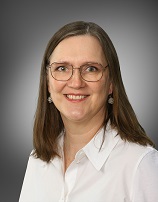 Aluekehityspäällikkö
Heli Gynther
heli.gynther@ekarjala.fi
040 485 5109
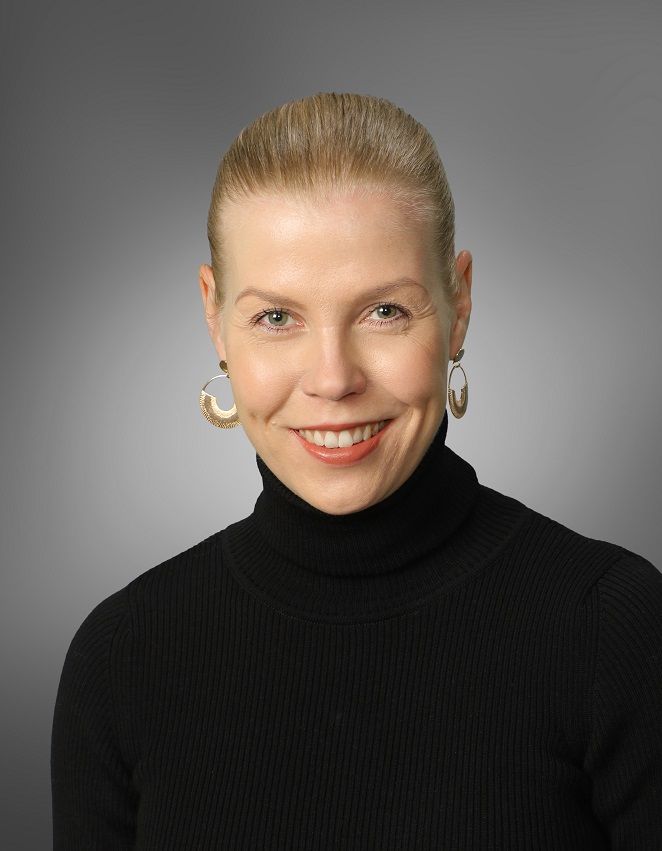 Rahoitusasiantuntija
Eini Arponen
eini.arponen@ekarjala.fi
040 754 9089
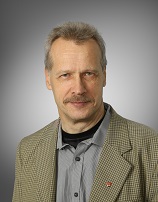 Maaseutuasiamies
Jari Lantta
jari.lantta@ekarjala.fi
040 524 0540
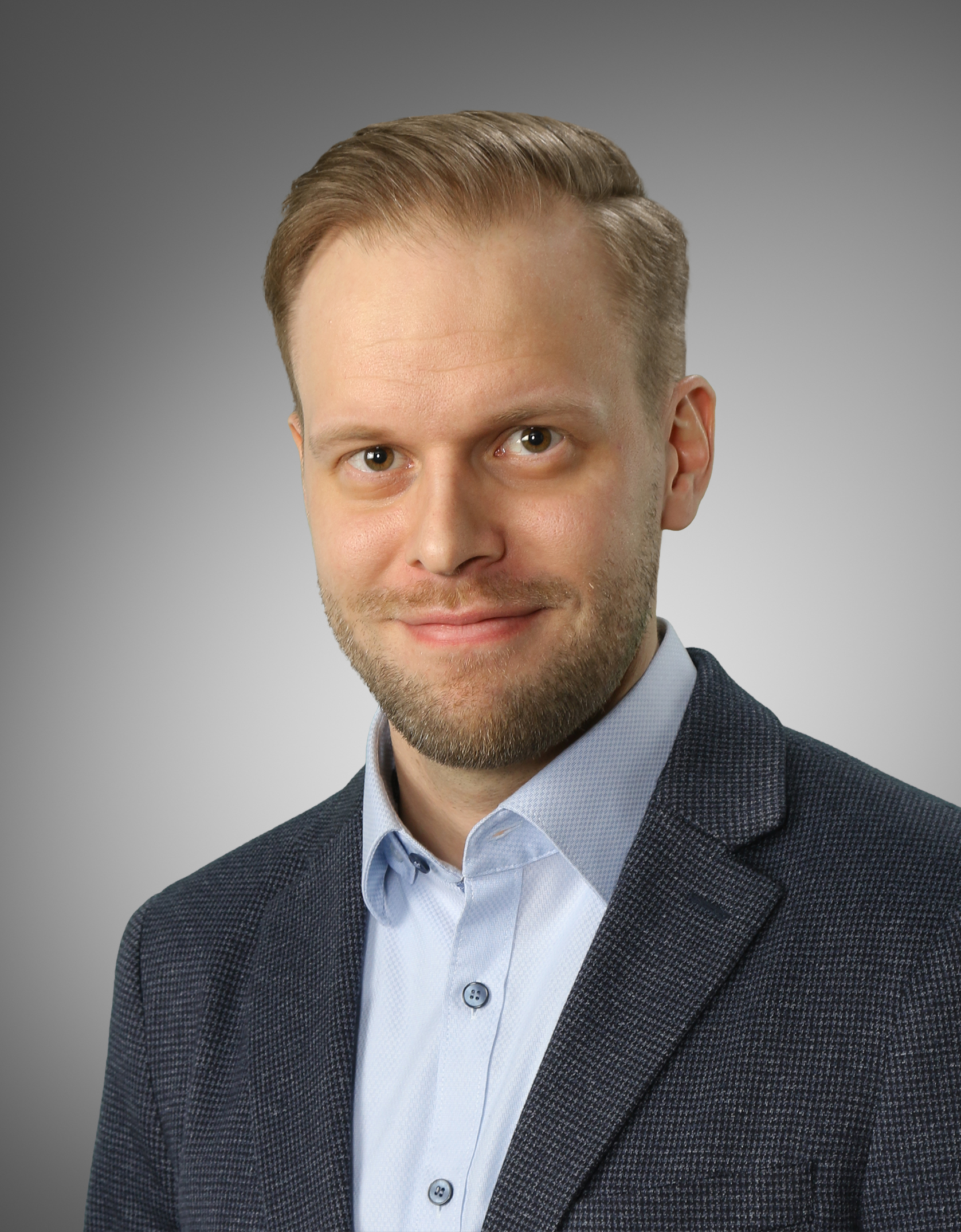 Maksatustarkastaja
Tiina Lavikka
Tiina.lavikka@ekarjala.fi
040 705 6589
Rahoitusasiantuntija
Juha-Pekka Ryynänen
juha-pekka.ryynanen@ekarjala.fi
040 663 7641
Hakuinfon sisältö
JTF-haku 15.4. –10.5.2024
Etelä-Karjalan alueellinen siirtymäsuunnitelma 
Etelä-Karjalan ÄES-kärjet
Haettava rahoitus ja haun erityistavoitteet
Valintaprosessi ja aikataulu
Valintaperusteet: yleiset, erityiset, horisontaaliset
Hakemuksen jättäminen EURAssa
Ryhmähankkeet ja ylimaakunnalliset hankkeet
Käytössä olevat kustannusmallit
Hankkeiden indikaattorit
Hyvän hakemuksen tarkastuslista
Lisätietoa ja hyödyllisiä linkkejä
Etelä-Karjalan alueellinen siirtymäsuunnitelma
Oikeudenmukaisen siirtymän rahoitusta osoitetaan Etelä-Karjalassa tunnistettuihin kehittämistarpeisiin ohjelmakaudella 2021–2027: 
https://liitto.ekarjala.fi/rahoitus/
Etelä-Karjalan ÄES-kärjet

Elinkeinoelämän uudistaminen ja kasvuyrittäjyyden edellytykset

Vihreän siirtymän edistäminen ja hiilineutraalisuus monialaisesti
elinkeinoelämän osaaminen
TKI-yhteistyö
kestävä yhdyskunta

Sujuvat ja asiakaslähtöiset palvelut (julkiset ja yksityiset)

Alueellisten vahvuuksien vahvistaminen, esim. Energia-TKI

Kansallinen ja kansainvälinen yhteistyö, verkostojen vahvistaminen

Kulttuurin ja luontoympäristön hyödyntäminen elinvoiman sekä hyvinvoinnin luomiseksi

Toimia kohdennetaan erityisesti Älykkään erikoistumisen kärkiteemoihin (uudistuva teollisuus ja yrittäjyys, vihreän siirtymän edelläkävijyys sekä elämystalouden vauhdittaminen)
Haun rahoitus ja erityistavoitteet
Haettavana on yhteensä 3 300 000 euroa.
Haussa avoinna olevat erityistavoitteet:
ET 7.1: Turpeesta luopumisen alueellisesti oikeudenmukainen siirtymä
Haussa avataan kaksi eri hakulinjaa: 
kehittämis- ja investointihankehaku
kuntien perusrakenteiden investoinnit

Haettavaa kokonaisrahoitusta ei ole jaettu näiden kahden hakemustyypin välillä.
Valintaprosessi ja aikataulu
Hakemusten jättäminen EURAssa viimeistään 10.5.
Kaikki yleiset valintaperusteet täyttävät hakemukset arvioidaan ja erityistavoitekohtaisilla valintaperusteilla.
Hankearviointien arvioaikataulu: touko-kesäkuu 2024.
Hakijoille ilmoitetaan hankkeen etenemisestä jatkovalmisteluun hankearviointien valmistuttua. Rahoitettavaksi esitettävien hankkeiden kanssa käydään mahdolliset neuvottelut hankesuunnitelman muutostarpeista ennen rahoituspäätöksen tekemistä.
Hakemus EURAssa ja viranomaiskäsittelyyn jättäminen
Hakemusten arviointi ja pisteytys
Täydennyspyynnöt, valintaesitykset (MYRS ja mahd. MYR)
Rahoituspäätös EURAssa
Yleiset valintaperusteet ja valintamenettely
Kaikkien rakennerahasto-ohjelmasta rahoitettavien hankkeiden on täytettävä asetetut yleiset valintakriteerit. Hakemukset, jotka täyttävät ne, etenevät sisällölliseen arviointiin.
Yleiset valintaperusteet ovat nähtävillä:
EURAn hakuilmoituksesta: EURA 2021
Etelä-Karjalan liiton JTF-hakijan oppaasta (Valintakriteerit)
Hankkeen tulee saada vähintään 50 % maksimipistemäärästä tullakseen rahoitetuksi. Hankkeen saamat pisteet muodostuvat erityisistä ja horisontaalisista valintaperusteista sekä tarkantevasta alueellisesta valintaperusteesta.
Erityiset valintaperusteet, ET 7.1 (0–5)
Hankkeella tuetaan uudistuvaa liiketoimintaa sekä yritysten jatkuvuutta.
Hanke parantaa pk-yritysten kasvu-, kansainvälistymis-, markkinointi- tai innovointivalmiuksia tai -edellytyksiä.
Hanke tukee pk-yritysten tuotteiden, palveluiden tai tuotantomenetelmien kehittämistä ja kaupallistamista tai uuden teknologian käyttöönottoa. 
Hanke vahvistaa hiilineutraaliin talouteen liittyvää liiketoiminta- ja markkinaosaamista tai kehittää uusia tuote- ja palvelukonsepteja.
Hanke tukee ja edistää elinkeinoelämän tarpeista lähtevää TKI-toimintaa.
Hanke vahvistaa kiertotalouteen ja korkean jalostusasteen biotalouteen liittyvää liiketoiminta- ja markkinaosaamista ja kehittää uusia tuote- ja palvelukonsepteja.
Hanke tukee elinkeinojen sopeutumista ilmastonmuutokseen.
Horisontaaliset valintaperusteet
Horisontaaliset valintaperusteet ovat pakolliset ja samat kaikissa erityistavoitteissa (pisteytys 0–3): 

Hanke tukee sukupuolten tasa-arvoa .
Hanke tukee EU:n perusoikeuskirjan periaatteita, ml. yhdenvertaisuutta, syrjimättömyyttä ja esteettömyyttä.
Hanke tukee kestävän kehityksen periaatteita ja unionin ympäristöpolitiikkaa.
Alueellinen tarkentava valintaperuste
Hanke kohdistuu maakuntien strategioissa (erityisesti älykkään erikoistumisen strategiassa) tunnistettuihin kärkialoihin tai kehittämiskohteisiin (pisteytys 0–5).
Rahoitettavien hankkeiden tulee toteuttaa Etelä-Karjalan maakuntaohjelmaa (ml. ÄES) sekä Etelä-Karjalan alueellisen oikeudenmukaisen siirtymän suunnitelmaa.
Hakemuksen jättäminen EURAssa
Etelä-Karjalan liitto toimii välittävänä toimielimenä ja avaa hakuilmoituksen EURA2021:ssä 
Hankehakija tarvitsee Suomi.fi-asiointivaltuuden hakijan ja toteuttajan palveluihin.
https://www.suomi.fi/valtuudet
Valitse oikea hakuilmoitus.
Väärään hakuun jätetty keskeneräinen hakemus voidaan poistaa, viranomaiskäsittelyyn jätetty perua.
Hakuilmoituksessa ilmoitetaan
haussa avoinna olevat toimintalinjat, erityistavoitteet ja tarkentava valintaperuste 
käytettävissä oleva palkkakustannusten ilmoittamistapa
käytettävissä olevat kustannusmallit
hankehaun kuvaus sekä mahdolliset muut rahoittajan ohjeet.

Järjestelmä ohjaa hakemuksen täyttämistä
Ryhmähanke
Ryhmähankkeen päätoteuttaja
avaa EURA2021-hakemuksen ja täyttää perustiedot sekä kutsuu osatoteuttajat
jättää hakemuksen viranomaiskäsittelyyn
vastaa hankkeen koordinoinnista: maksatus ja muutoshakemusten jättö.
Ryhmähankkeen osatoteuttaja
Oma hanke ja päätös
Ryhmähankkeen osatoteuttaja
Oma hanke ja päätös
Ryhmähankkeessa osapuolet toteuttavat yhteistä suunnitelmaa ja hanke-esitys arvioidaan kokonaisuutena, mutta jokaiselle toteuttajalle tehdään oma rahoituspäätös. Hakemukseen on liitettävä sopimus ryhmähankkeen toteuttamisesta. Sopimuksessa määritellään tuensaajien keskinäiset oikeudet ja velvollisuudet.
Välittävä toimielin (EK liitto)
arvioi ryhmähankkeen kokonaisuutena. Kaikkien toteuttajien on täytettävä tuen saajille asetetut ehdot.
Ylimaakunnallinen hanke
Varmista, että toimenpiteet kohdentuvat vaikutusalueelle.

Varmista, että hankkeen tavoitteet ovat yhdenmukaisia kaikkien kohdealueiden maakuntaohjelmien/ÄESien kanssa.

Tutki, onko haettava erityistavoite auki maakunnissa, joista haetaan osatoteutukselle rahoituspäätöstä.

Jos haet hankkeelle rahoitusta useammasta maakunnasta, ole yhteydessä rahoittajiin ennen hakemuksen jättämistä.
Flat rate 2021–2027
Flat rate 40 %
Flat rate 7 %
Flat rate 1,5 % investointi
Flat rate -mallissa osa hankkeen kustannuksista korvataan %-määräisinä osuuksina
Flat rate -osuudella korvattavia kustannuksia ei tarvitse yksilöidä eikä esittää niitä koskevia kirjanpidon otteita tai tositteita varmennuksissa eikä tarkastuksissa.
EURA-järjestelmä ohjaa kustannusmallin valinnassa.

Flat rate 7 % ehdot 
Kustannusmallin Flat rate 7 % kehittäminen käyttämisen edellytyksenä on, että jokin seuraavista täyttyy:
Hankkeessa ei ole hankehenkilöstön palkkakustannuksia; tai
hankkeen ostopalvelukustannukset yhteensä ovat vähintään 30 % palkkakustannuksista; tai
hankkeen matkakustannukset yhteensä ovat vähintään 20 % palkkakustannuksista.
[Speaker Notes: Flat rate 7 % ehdot: Kustannusmallin Flat rate 7 % kehittäminen käyttämisen edellytyksenä on, että jokin seuraavista täyttyy:
-Hankkeessa ei ole hankehenkilöstön palkkakustannuksia; tai
-Hankkeen ostopalvelukustannukset yhteensä ovat vähintään 30 prosenttia palkkakustannuksista; tai
-Hankkeen matkakustannukset yhteensä ovat vähintään 20 prosenttia palkkakustannuksista]
Käytössä olevat kustannusmallit
Flat rate 40 % kehittäminen
Flat rate 7 % kehittäminen
Flat rate 1,5 % investointi
Flat rate 7 % kehittäminen ja 1,5 % investointi
Palkkakustannusmalli (palkkojen yksikkökustannukset)
Matkakustannusmalli (matkakustannusten yksikkökustannukset)
Hankkeiden indikaattorit
Hankkeiden vaikuttavuutta ja tuloksellisuutta seurataan ohjelmakaudella 2021–2027 tarkemmin.
mitataan ennen kaikkea hankkeiden tuottamilla tuotos- ja  tulosindikaattoreilla
Hakemukseen paras arvio syntyvistä tuotoksista ja tuloksista. Ohjelman toimintalinjoille ja niiden erityistavoitteille asetetut tulos- ja tuotosindikaattorit on esitetty ohjelma-asiakirjassa.
Saman yrityksen voi merkitä useamman indikaattorin tavoitelukemiin, jos yrityksen on mahdollista saavuttaa tuotosindikaattorit.
esim. ”Pk-yritys, joka aloittaa uuden liiketoiminnan” ja ”Uudet aikaansaadut työpaikat”
Hankkeen tuotosten ja tulosten tulee olla todennettavissa hankkeen toimenpiteillä aikaansaaduiksi.
Koska hankkeet ovat erilaisia, korostuu tuotosten kirjaamisessa aina hankkeen tuensaajan ja rahoittavan viranomaisen yhteinen näkemys.
Raportoitavien tuotosten ja tulosten on oltava valmiina viimeiseen maksatushakemukseen mennessä.
Hyvän hakemuksen tarkastuslista
Täyttääkö hanke yleiset valintaperusteet?
Millä tavoin hanke toteuttaa alueellista siirtymäsuunnitelmaa? (perustelu oltava hankehakemuksessa)
Tuottaako hanke ratkaisuja Etelä-Karjalan maakuntaohjelman ja älykkään erikoistumisen strategian tavoitteisiin?
Mihin ohjelma-asiakirjan haasteeseen hanke tuottaa ratkaisun? 
Sopiiko hankeidea haussa olevaan toimintalinjaan ja sen erityistavoitteeseen?
Mikä on hankkeen kohderyhmä? Sopiiko kohderyhmä valitun erityistavoitteen kuvattuun kohderyhmäjoukkoon?
Tuottaako hanke valitulle erityistavoitteelle määriteltyjä tuotoksia ja tuloksia?
Hakemuksessa vaadittavat liitteet (ALV-selvitys, rahoitussitoumukset, mahd. yhteistyösopimukset)
Lisätietoa ja hyödyllisiä linkkejä
Uudistuva ja osaava Suomi-ohjelma 2021–2027
Etelä-Karjalan alueellinen oikeudenmukaisen siirtymän suunnitelma
Etelä-Karjalan maakuntaohjelma 2022–2025
Älykäs erikoistuminen (Innovaatiostrategia) 2022–2025
Hakemuksen täyttöohje EURA2021:ssä
JTF-hakijan opas
Rahoitusasetuksen muistio ja Tukikelpoisuusasetuksen muistio
Etelä-Karjalan liiton rahoitustiimi
Noora HarjuProjektipäällikkö, JTF-aktivointihankenoora.harju@ekarjala.fi040 632 6789
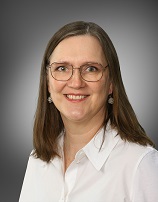 Aluekehityspäällikkö
Heli Gynther
heli.gynther@ekarjala.fi
040 485 5109
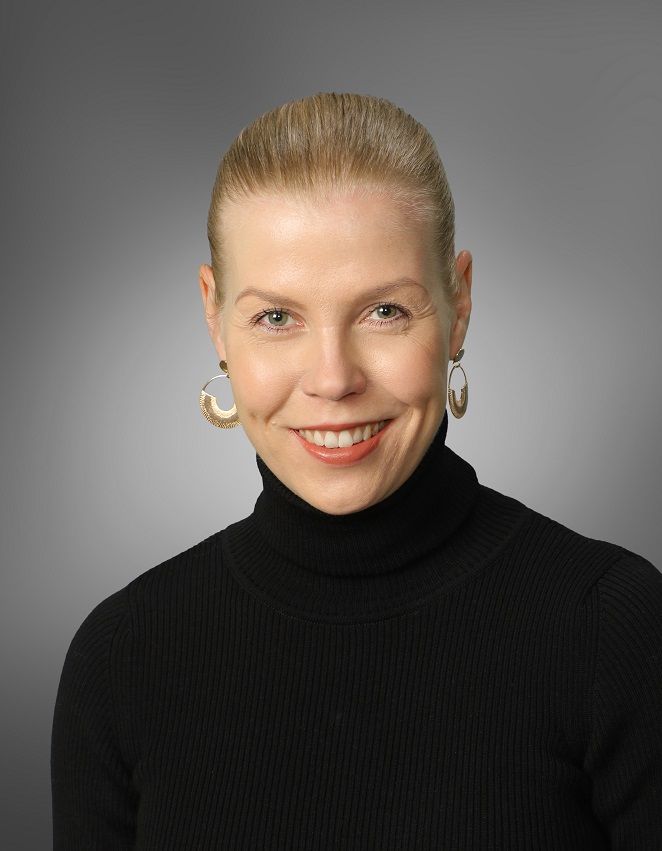 Rahoitusasiantuntija
Eini Arponen
eini.arponen@ekarjala.fi
040 754 9089
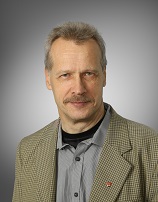 Maaseutuasiamies
Jari Lantta
jari.lantta@ekarjala.fi
040 524 0540
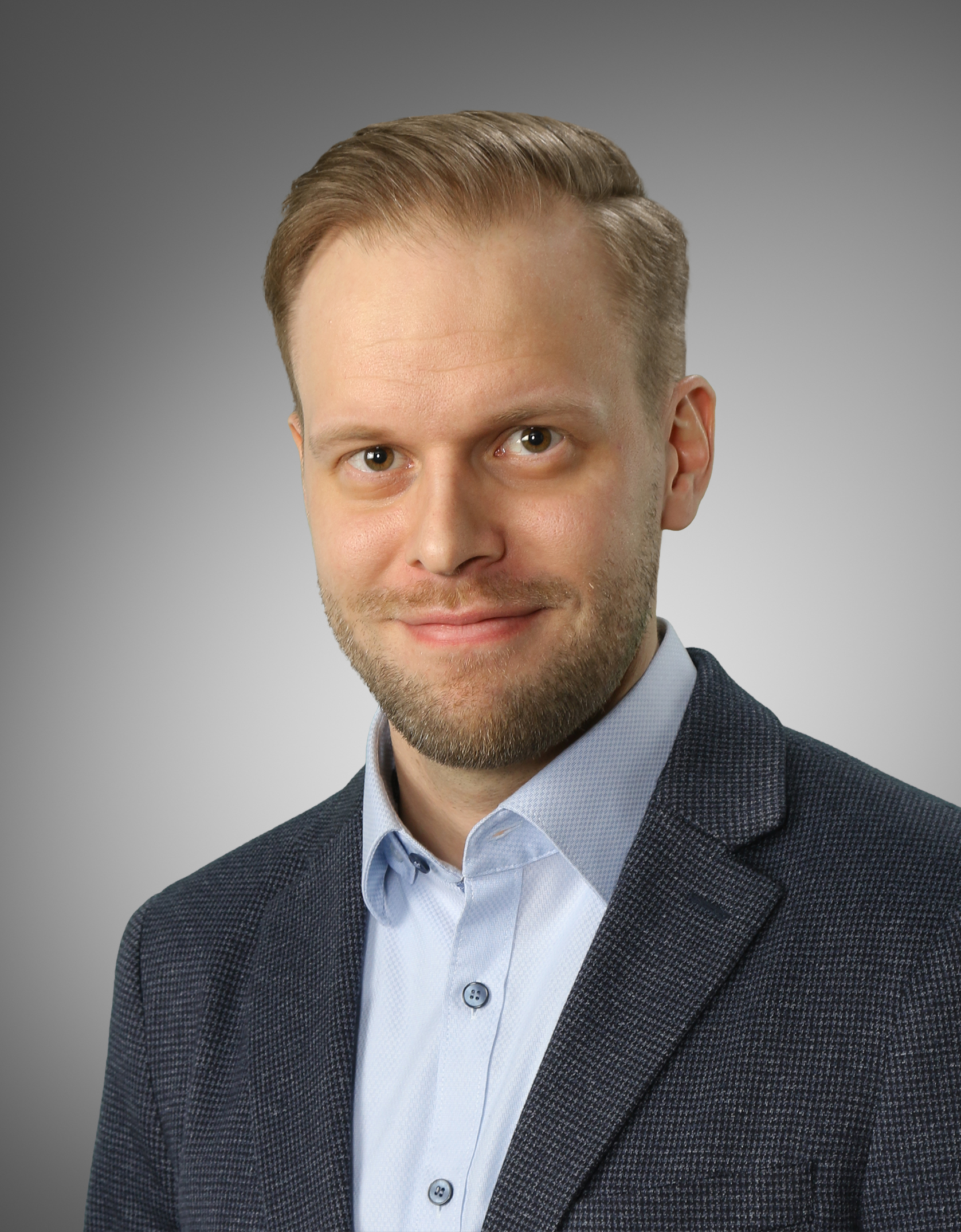 Maksatustarkastaja
Tiina Lavikka
Tiina.lavikka@ekarjala.fi
040 705 6589
Rahoitusasiantuntija
Juha-Pekka Ryynänen
juha-pekka.ryynanen@ekarjala.fi
040 663 7641